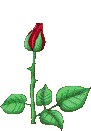 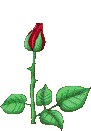 Dedicated to all Homoeopathic devotees
Dr. P.R. Sisir M.D. (Hom.)
Professor & Head
Department of Paediatrics
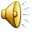 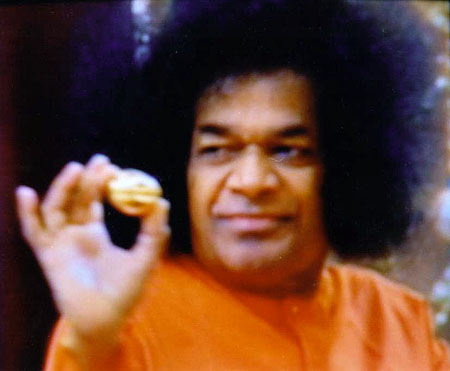 PRANAMS AT THE FEET OF
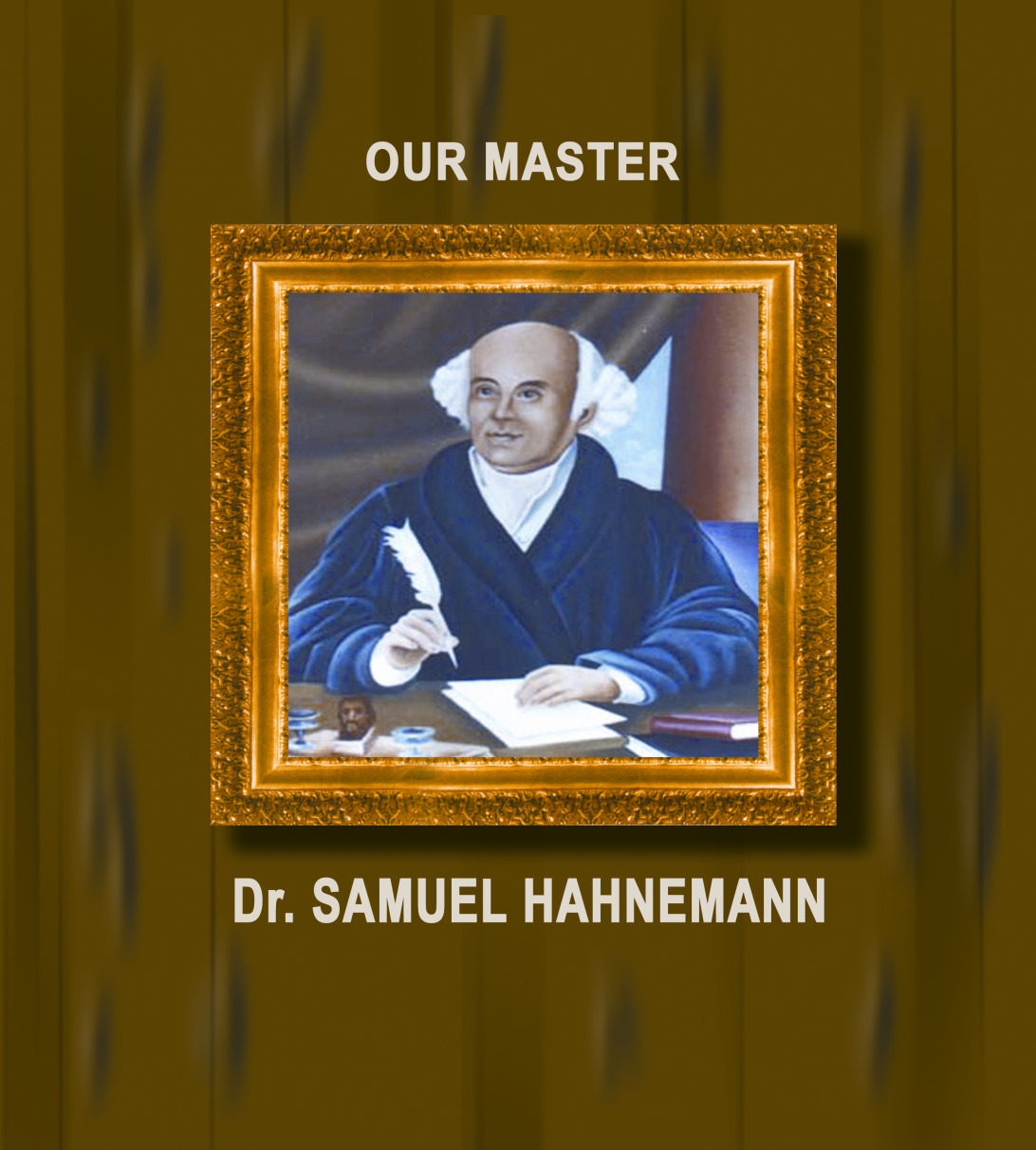 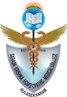 9/23/2019
THE  ROLE  OF 
TUBERCULINUM,  BACILLINUM  (&  SULPHUR)
IN   MANAGING    PAEDIATRIC    CASES !
Dr. P. R. SISIR M. D. (Hom)
Prof. & Head, Dept. of Paediatrics
Sarada Krishna Homoeopathic Medical College,
Kulasekharam, Kanyakumari Dist., Tamil Nadu.
I
N
T
R
O
D
U
C
T
I
O
N
Homoeopathy has proved itself to be of great  
  scope in treating all diseases, both acute and  
  chronic.
 
 It is also capable of effectively and efficaciously  
   preventing and curing communicable and  
   infectious diseases.
 
 It can also successfully manage gynaecological  
  and obstetrical cases.
 
 It is also successful in the management of 
   paediatric and geriatric ailments.
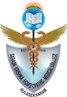 9/23/2019
I
N
T
R
O
D
U
C
T
I
O
N
Almost all kinds of behavioral disorders,  
   neurological problems, metabolic diseases are also  
   within its effective curability.
 
 Many surgical conditions relating to peptic ulcer,  
   tonsillitis, goitre, kidney, urinary bladder, gall 
   bladder, pancreas etc. can be safely dealt with 
   through homoeopathic medicine.
 
 Tendencies leading to surgical intervention can be  
   well avoided of early diagnosis is made and 
   prompt homoeopathic treatment is done.
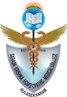 9/23/2019
I
N
T
R
O
D
U
C
T
I
O
N
Its role in primary health care is also highly 
    rewarding, especially in a developing country like 
    India.
 
   Homoeopathy has a ready and effective answer to  
    the menace of addiction to drugs, tobacco and 
    alcohol and is highly efficacious in ridding the 
    addicts of their craving for these noxious 
    substances.
 
   Efficacious in controlling and containing 
     epidemics.
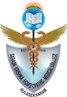 9/23/2019
PAEDIATRIC CASE - THE STATISTICS IN SKHMC SINCE 15th AUG. 2009
I
N
T
R
O
D
U
C
T
I
O
N
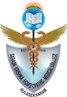 9/23/2019
I
N
T
R
O
D
U
C
T
I
O
N
TUBERCULINUM  ?
Introduced into the Homoeopathic Materia medica by
                                                                         -  Burnett, Fincke & Swan
Source: – It is a Nosode prepared from a drop of pus obtained from 
                human pulmonary tubercular abscess or sputa.
Action: – Skin ---- itching eczema, scabies…
                Respiratory --- bronchitis, pneumonia, tuberculosis
	  Glands --- cervical lymphadenopathy
	  General --- marasmus, emaciation
Frequently used potencies: – 200 & above
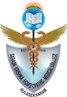 9/23/2019
I
N
T
R
O
D
U
C
T
I
O
N
BACILLINUM  ?
Introduced into the Homoeopathic Materia medica by
                                                                         -  Burnett, Fincke & Swan
Source: – It is a Nosode prepared from the lung tissue in which 
                tubercular bacilli are detected microscopically
Action: – Skin ---- white patches/discoloration, taenia…
                Respiratory --- bronchitis, pneumonia, tuberculosis…
	  Glands --- cervical lymphadenopathy…
	  General --- marasmus, emaciation
Frequently used potencies: – 200 & above
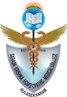 9/23/2019
Case 1

T
u
b
e
r
c
u
l
i
n
u
m
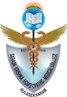 9/23/2019
Case 2

T
u
b
e
r
c
u
l
i
n
u
m
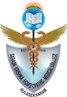 9/23/2019
Case 3

T
u
b
e
r
c
u
l
i
n
u
m
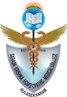 9/23/2019
Case 4

T
u
b
e
r
c
u
l
i
n
u
m
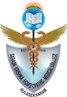 9/23/2019
Case 5

T
u
b
e
r
c
u
l
i
n
u
m
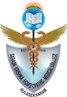 9/23/2019
Case 6

T
u
b
e
r
c
u
l
i
n
u
m
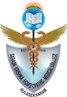 9/23/2019
Case 7

T
u
b
e
r
c
u
l
i
n
u
m
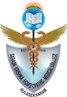 9/23/2019
Case 8

T
u
b
e
r
c
u
l
i
n
u
m
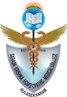 9/23/2019
Case 9

T
u
b
e
r
c
u
l
i
n
u
m
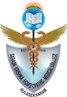 9/23/2019
Case 10

T
u
b
e
r
c
u
l
i
n
u
m
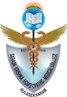 9/23/2019
Case 1

B
A
C
I
L
L
I
N
U
M
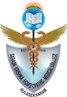 9/23/2019
Case 2

B
A
C
I
L
L
I
N
U
M
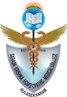 9/23/2019
Case 3

B
A
C
I
L
L
I
N
U
M
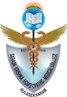 9/23/2019
Case 4

B
A
C
I
L
L
I
N
U
M
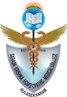 9/23/2019
Case 5

B
A
C
I
L
L
I
N
U
M
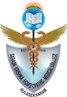 9/23/2019
Case 6

B
A
C
I
L
L
I
N
U
M
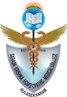 9/23/2019
Case 7

B
A
C
I
L
L
I
N
U
M
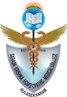 9/23/2019
Case 8

B
A
C
I
L
L
I
N
U
M
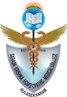 9/23/2019
Case 9

B
A
C
I
L
L
I
N
U
M
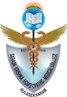 9/23/2019
Case 10

B
A
C
I
L
L
I
N
U
M
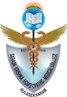 9/23/2019
C
O
N
C
L
U
S
I
O
N
TAKE HOME MESSAGE
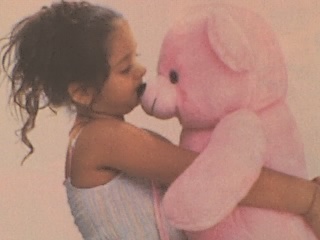 9/23/2019
THE  ROLE  OF   SULPHUR ?
9/23/2019
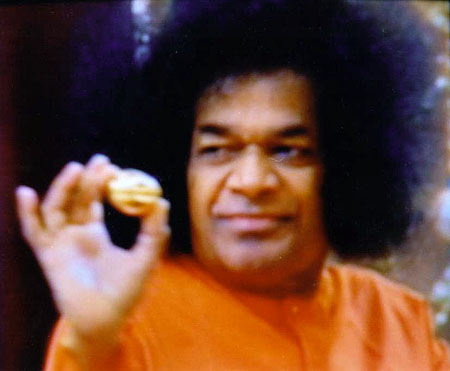 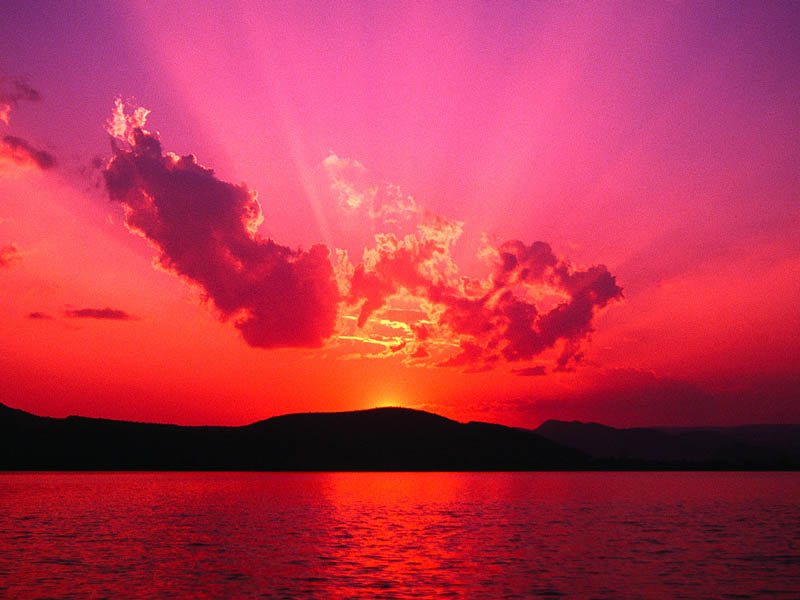 THANK YOU ALL
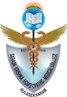 9/23/2019
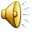